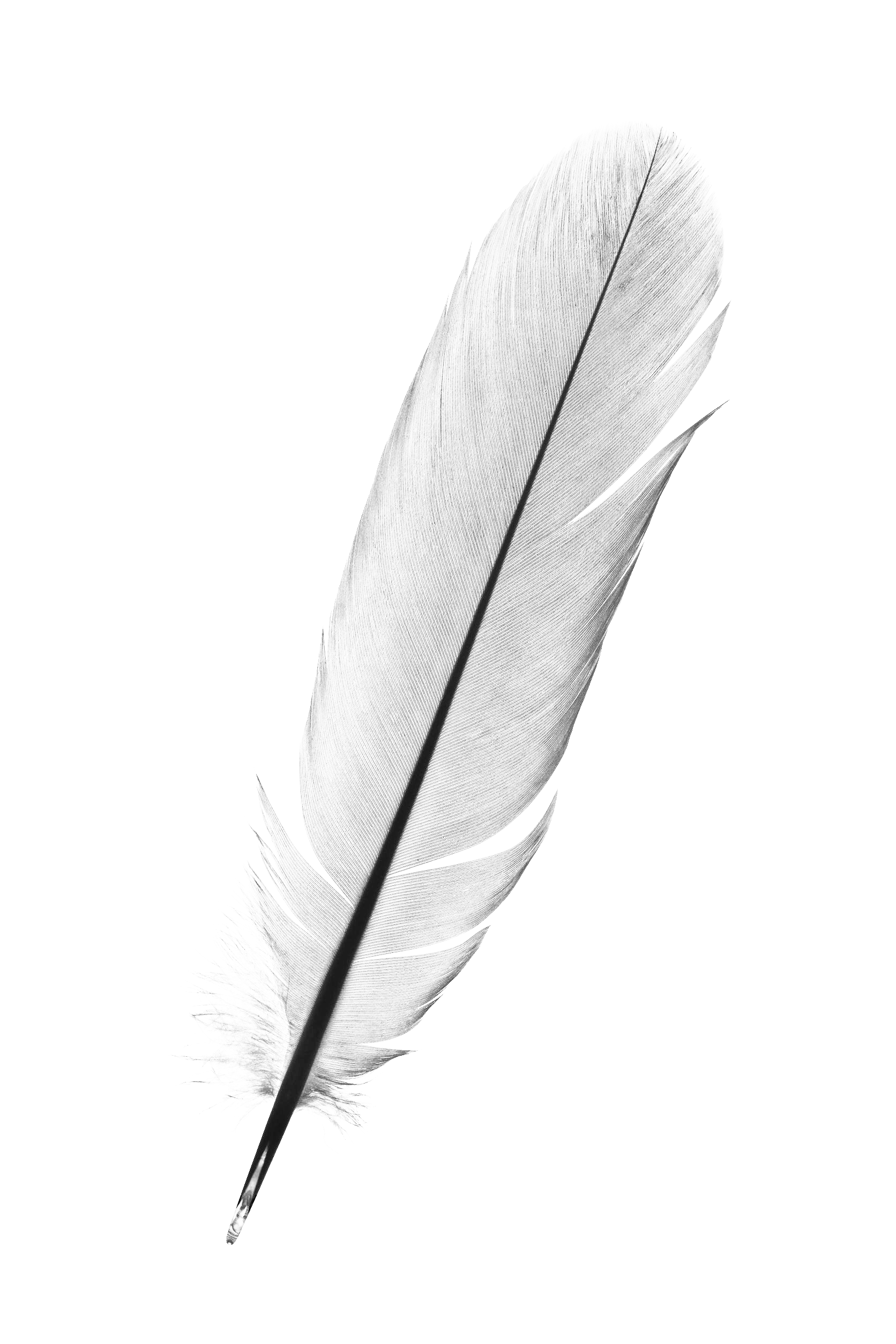 Breakthrough: 1978-1994
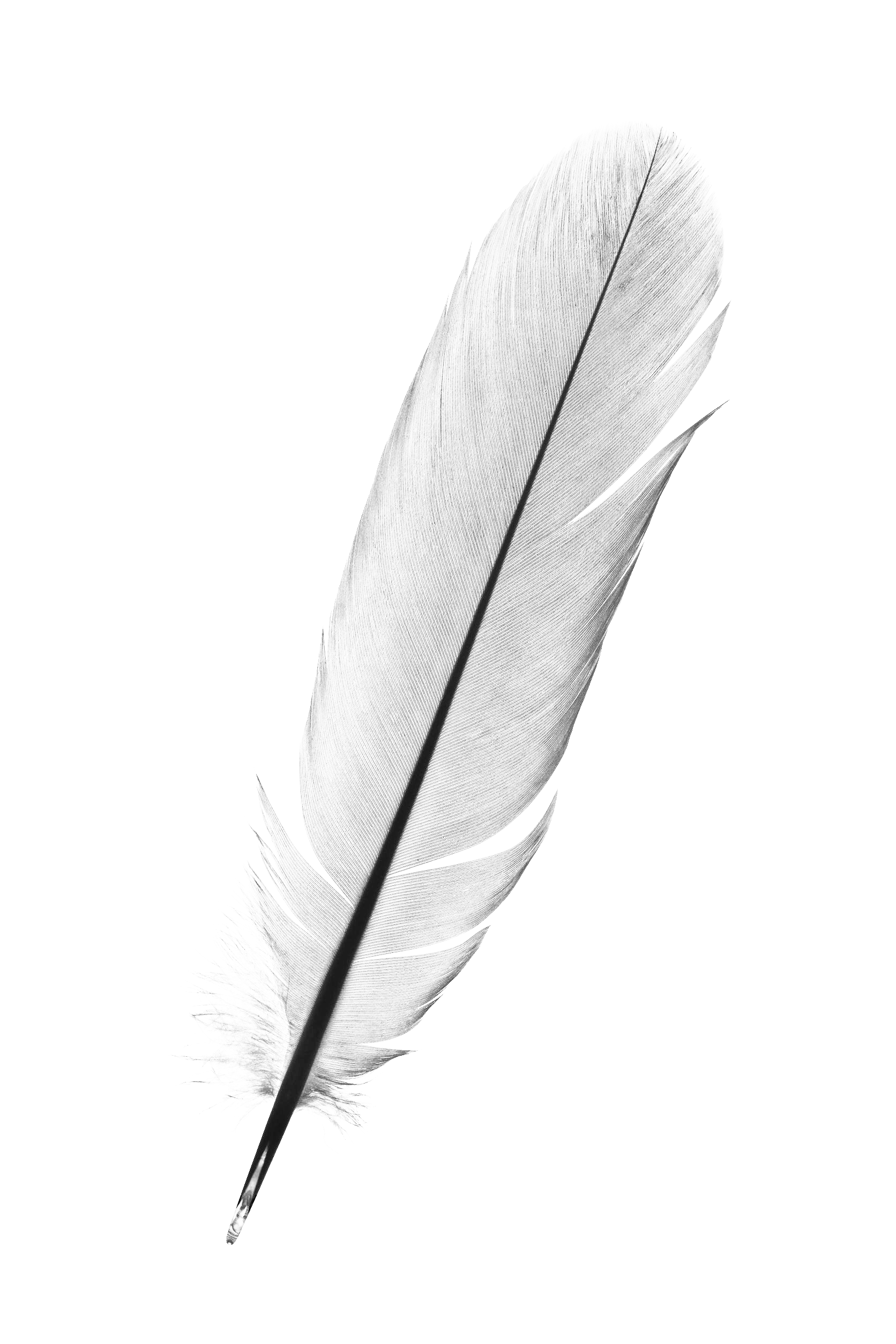 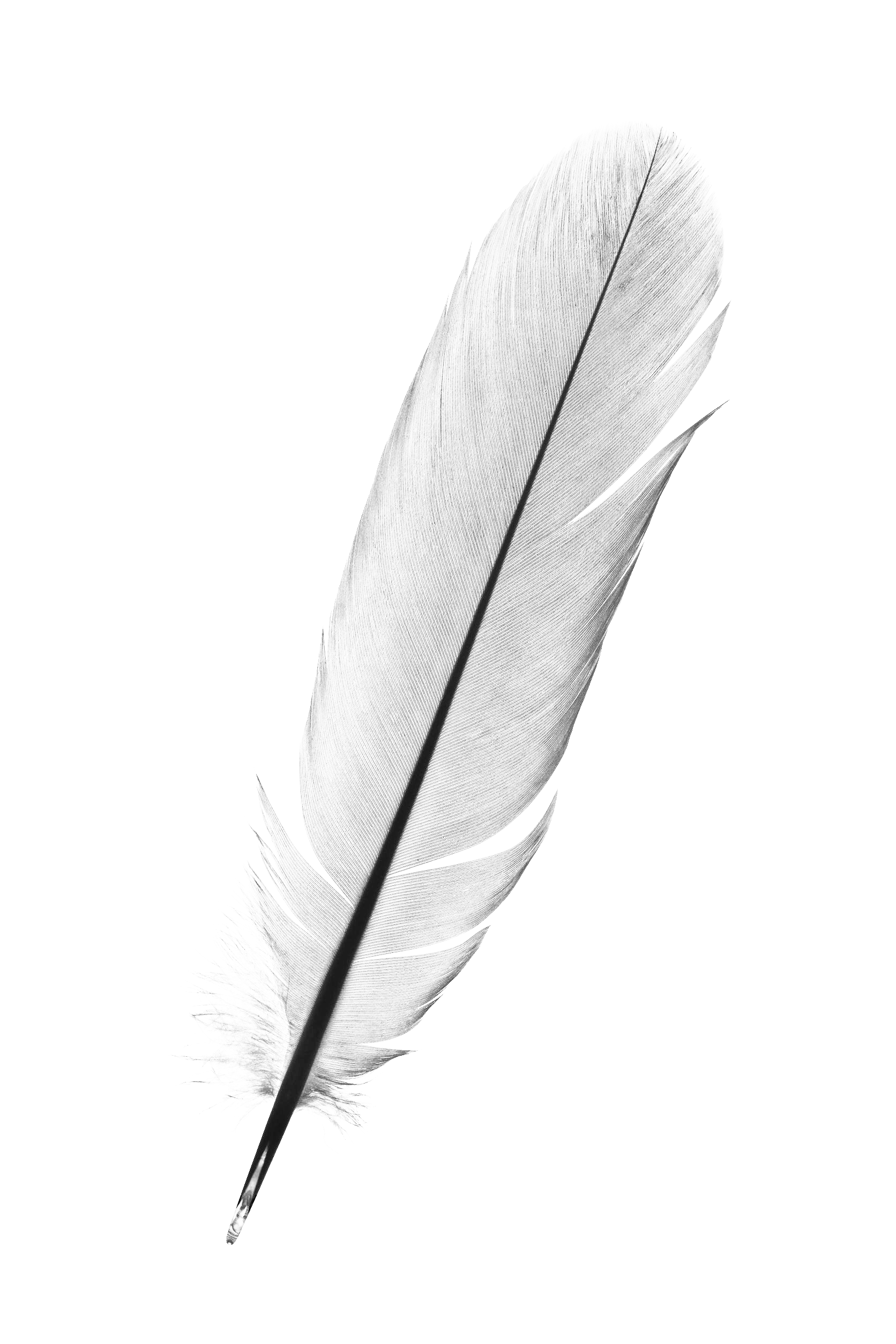 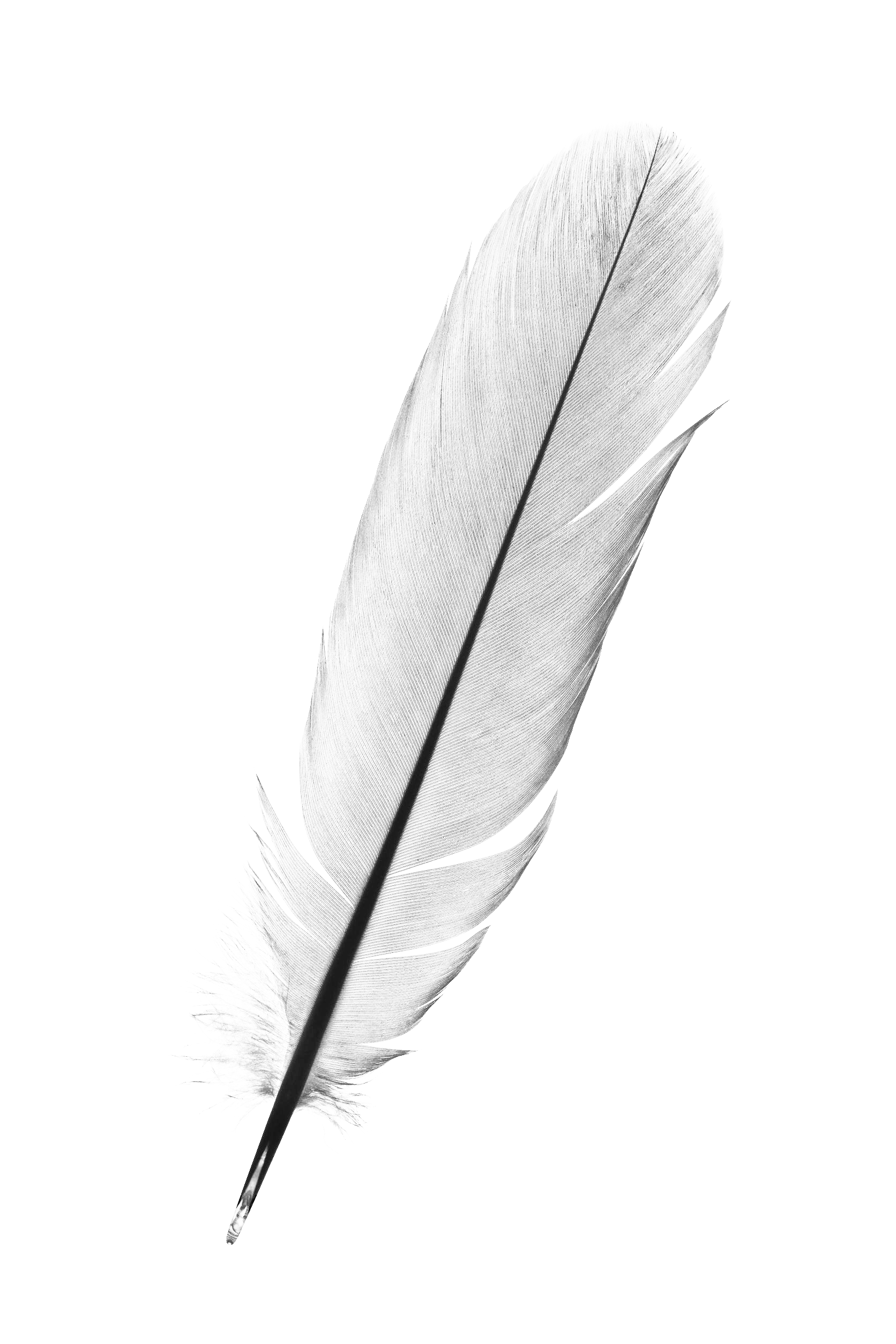